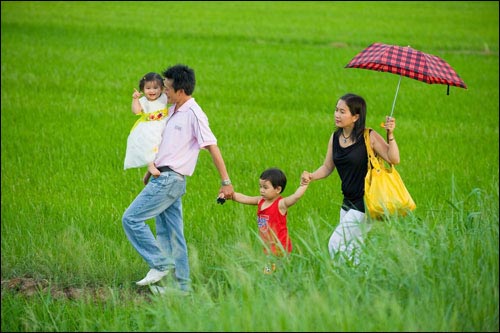 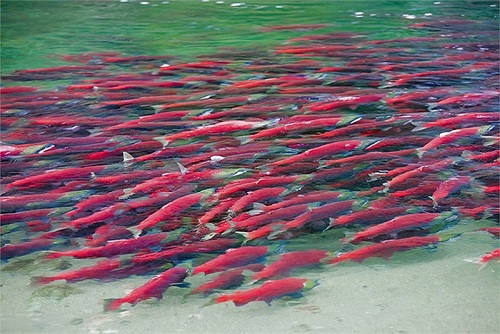 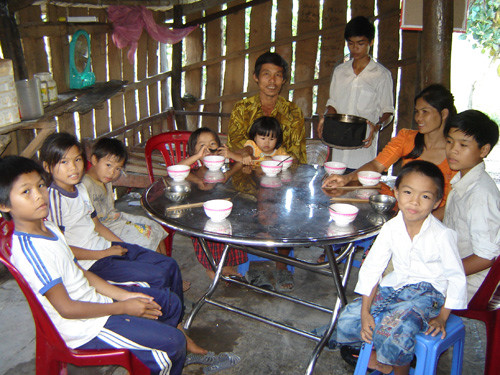 CHỦ ĐỀ
CƠ CHẾ ĐIỀU HÒA SINH SẢN
SINH SẢN HỮU TÍNH
GIẢM PHÂN         THỤ TINH           NGUYÊN PHÂN
Hình thành giao tử
Điều hòa sinh sản  điều hòa quá trình sinh tinh trùng 
và quá trình sinh trứng
MỤC TIÊU
Hiểu được cơ chế điều hòa sinh tinh và sinh trứng chính là điều hòa sinh sản.
Kể tên các tác nhân ảnh hưởng đến quá trình sinh sản.
Liệt kê được tên và vai trò của các hoocmon điều hòa quá trình sinh tinh trùng và cơ chế liên hệ ngược.
Liệt kê được tên và vai trò của các hoocmon điều hòa quá trình sinh trứng cũng như cơ chế liên hệ ngược.
Trình bày ảnh hưởng của thần kinh và môi trường đến quá trình sinh tinh và sinh trứng.
I. Cơ chế điều hòa sinh tinh và sinh trứng.
1. Cơ chế điều hòa sinh tinh
2. Cơ chế điều hòa sinh trứng.
II. Ảnh hưởng của thần kinh và môi trường sống đến quá trình sinh tinh và sinh trứng.
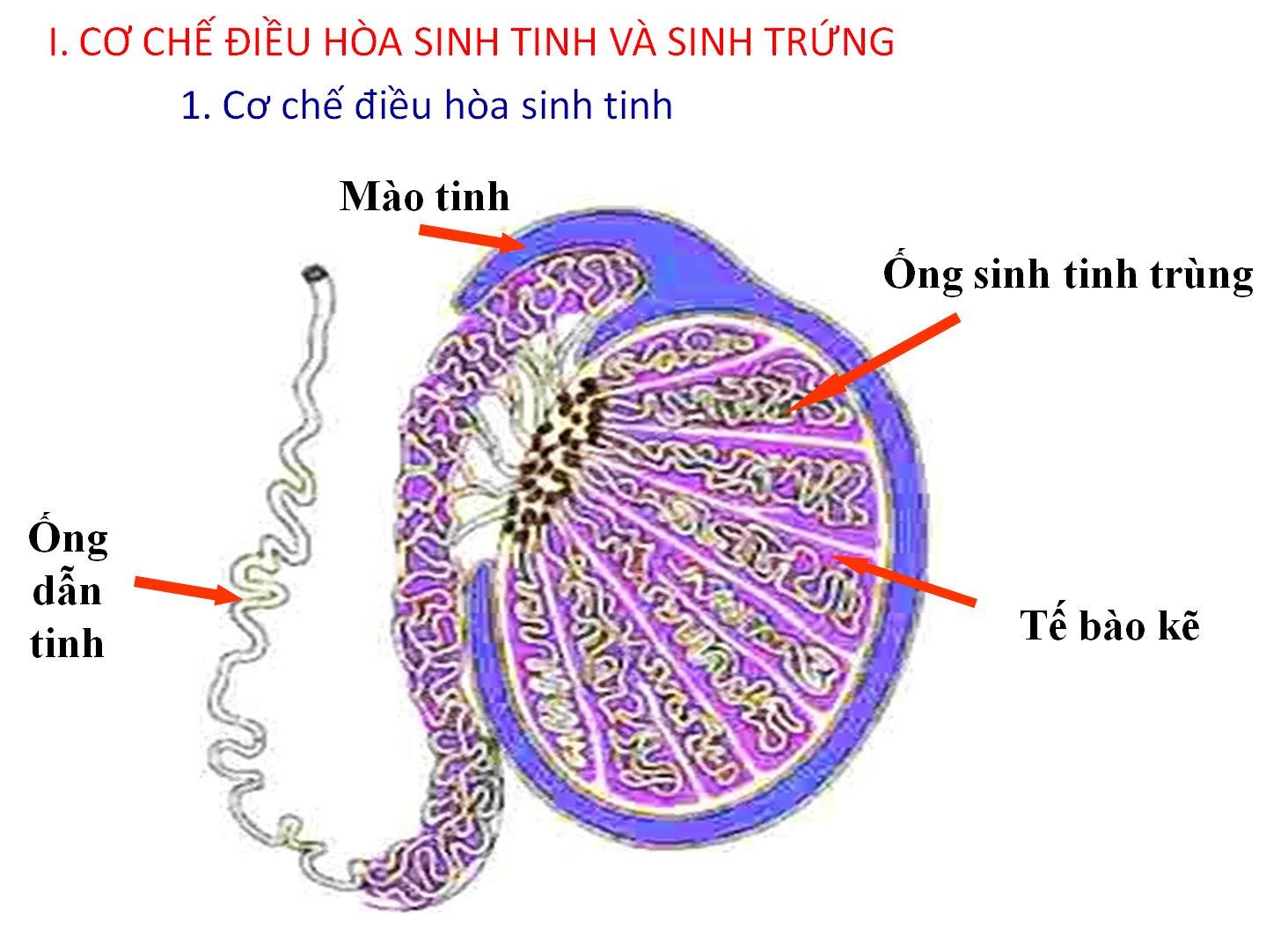 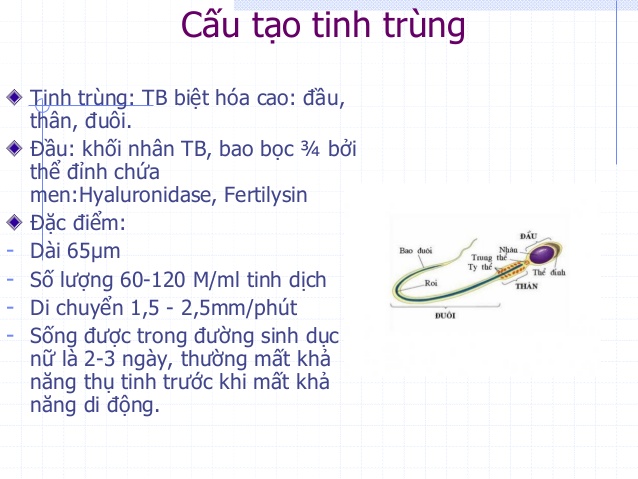 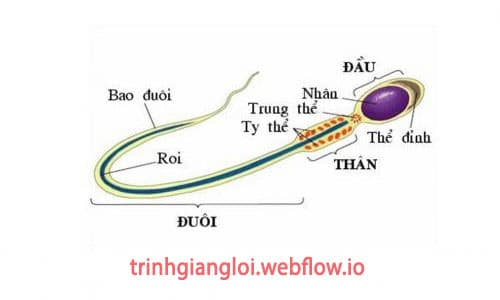 CẤU TẠO TINH TRÙNG
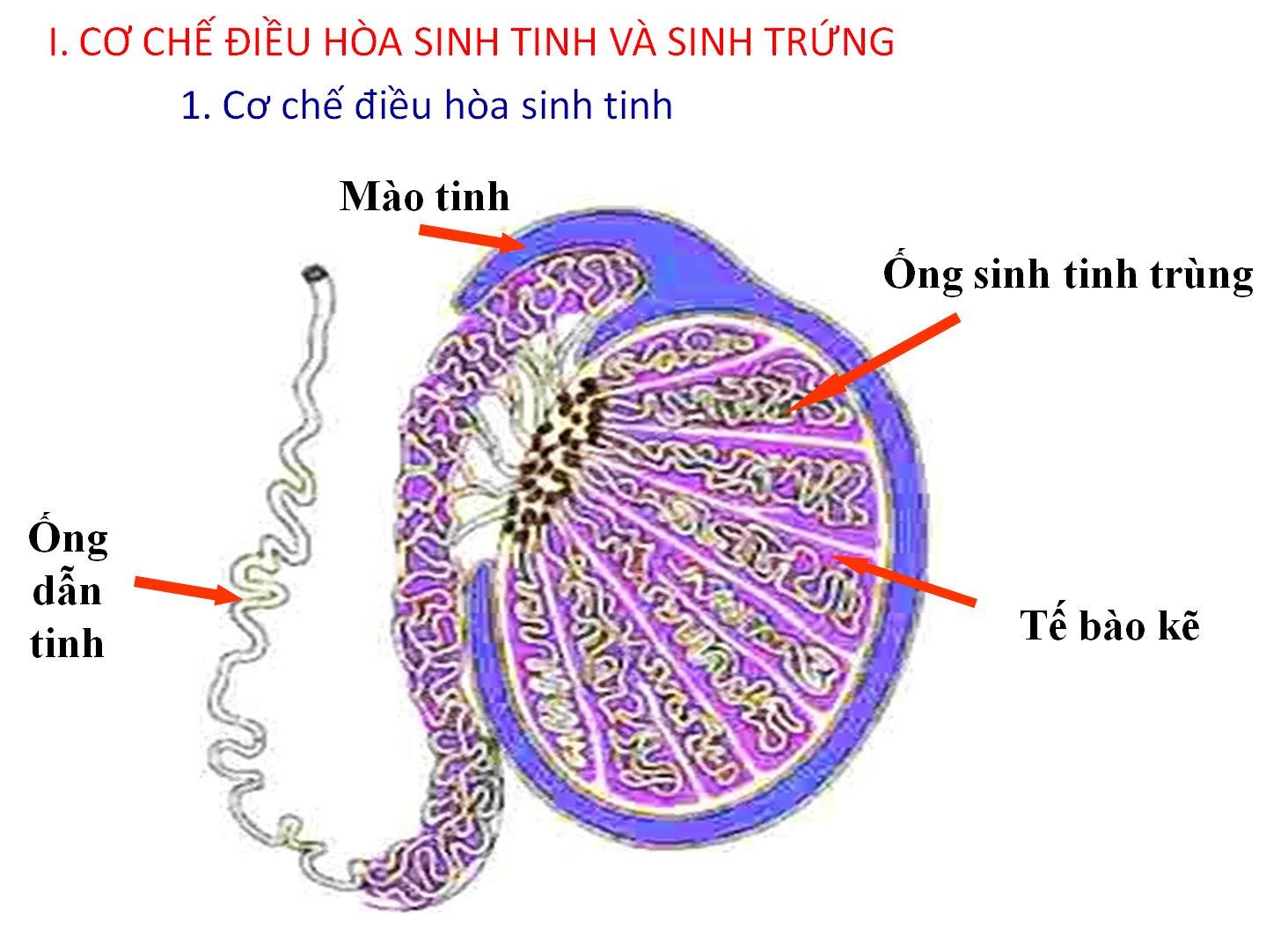 CẤU TẠO TINH HOÀN
1. Cơ chế điều hòa sinh tinh
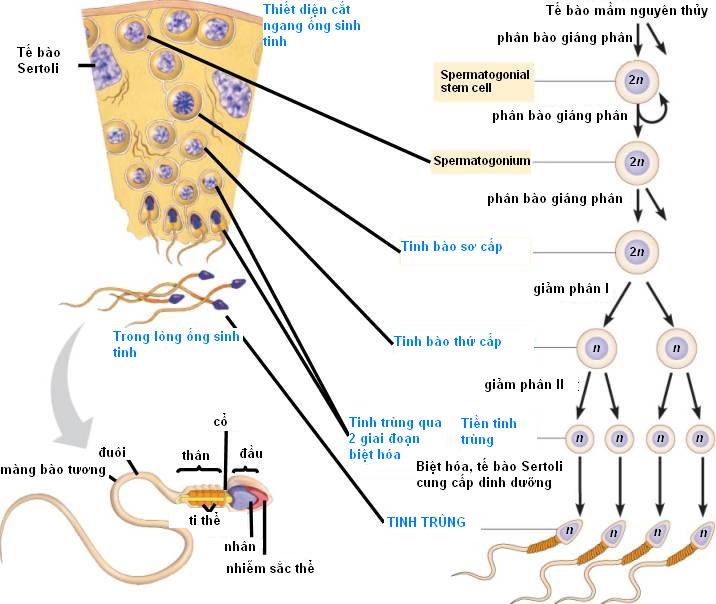 Nguyên phân
Nguyên phân
Nguyên phân
QUÁ TRÌNH SINH TINH TRÙNG
Kích thích từ 
môi trường ngoài
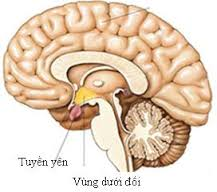 Tuyến yên
Vùng dưới đồi
Vùng dưới đồi tiết 
ra GnRH kích thích 
tuyến yên tiết FSH và LH
LH kích thích tế bào kẽ tiết 
ra hoocmôn testoteron
FSH kích thích ống sinh
 tinh sản xuất tinh trùng
FSH
LH
Tế bào kẽ
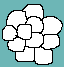 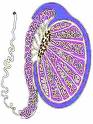 +
Testoteron
Ống sinh tinh sản sinh ra tinh trùng
+
SƠ ĐỒ CƠ CHẾ ĐIỀU HÒA SINH TINH
Kích thích từ 
môi trường ngoài
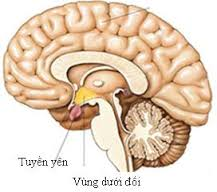 Tuyến yên
Vùng dưới đồi
Testosteron thấp
-
Kích thích Vùng dưới đồi
Khi có kích thích là nồng độ Testosteron thấp cơ chế điều hòa xảy ra như thế nào?
-
Tăng tiết GnRH
FSH
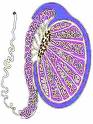 Tăng LH, FSH
LH
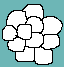 Tế bào kẽ
Tăng Testosteron
+
Testoteron
-
+
Tăng sinh tinh
SƠ ĐỒ CƠ CHẾ ĐIỀU HÒA SINH TINH
1. Cơ chế điều hòa sinh tinh
Điều gì sẽ xảy ra khi nồng đồ Testosteron trong máu tăng cao?
Kích thích từ 
môi trường ngoài
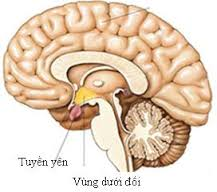 Tuyến yên
Vùng dưới đồi
Vùng dưới đồi tiết 
ra GnRH kích thích 
tuyến yên tiết FSH và LH
-
-
Ức chế
-
Kích thích
+
FSH
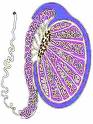 LH
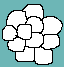 Tế bào kẽ
+
Ức chế
Testoteron
-
Ống sinh tinh sản sinh ra tinh trùng
+
SƠ ĐỒ CƠ CHẾ ĐIỀU HÒA SINH TINH
Kích thích từ 
môi trường ngoài
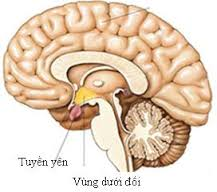 Tuyến yên
Vùng dưới đồi
Testosteron cao
Testosteron thấp
-
Kích thích Vùng dưới đồi
Ức chế Vùng dưới đồi
-
Tăng tiết GnRH
Giảm tiết GnRH
FSH
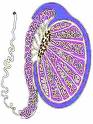 Tăng LH, FSH
LH
Giảm LH, FSH
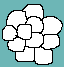 Tế bào kẽ
Giảm Testosteron
Tăng Testosteron
+
Testoteron
-
+
Tăng sinh tinh
Giảm sinh tinh
SƠ ĐỒ CƠ CHẾ ĐIỀU HÒA SINH TINH
1. Cơ chế điều hòa sinh tinh
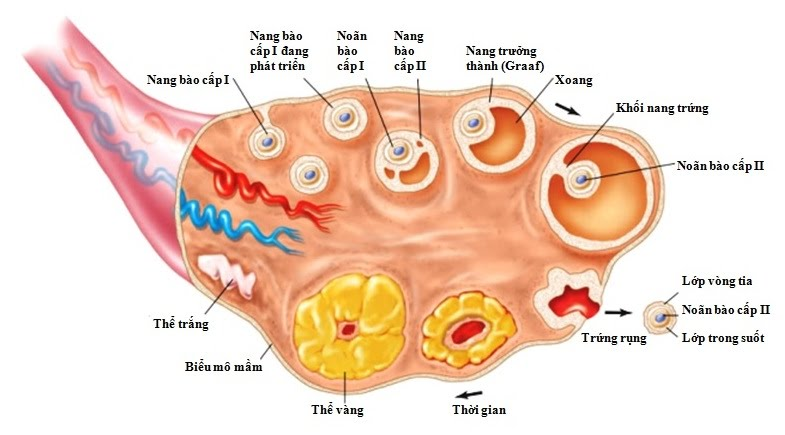 2. Cơ chế điều hòa sinh trứng
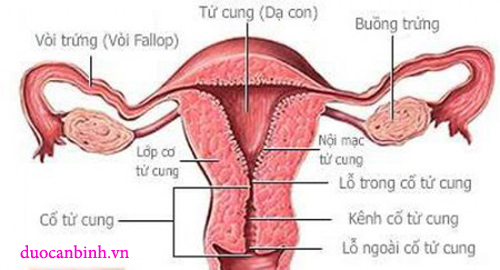 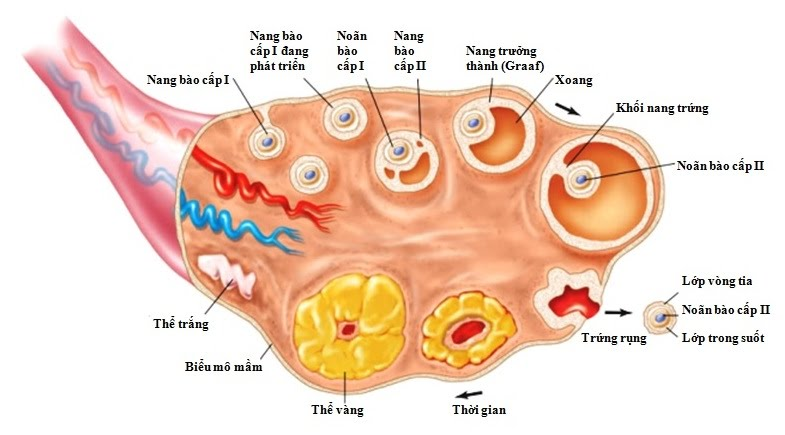 CẤU TẠO BUỒNG TRỨNG
2. Cơ chế điều hòa sinh trứng
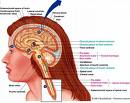 Tuyến yên
Vùng dưới đồi
Kích thích từ 
môi trường ngoài
Vùng dưới đồi 
tiết ra GnRH
FSH kích thích nang trứng 
phát triển và tiết ra ơstrôgen
LH làm trứng chín, 
rụng và tạo thể vàng.
FSH
LH
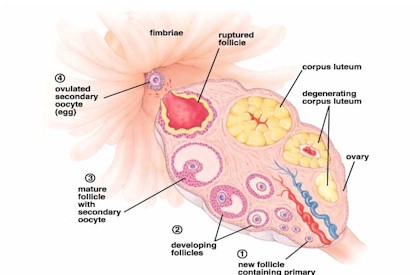 Buồng trứng
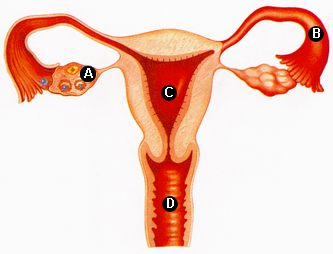 Làm niêm mạc 
tử cung dày lên
Ơstrôgen và
 prôgestêrôn
+
SƠ ĐỒ CƠ CHẾ ĐIỀU HÒA SINH TRỨNG
2. Cơ chế điều hòa sinh trứng
Khi nồng độ hoocmon prôgestêrôn và ơstrôgen trong máu lại  tăng cao sẽ ảnh hưởng như thế nào đến sản xuất các hoocmon?
2. Cơ chế điều hòa sinh trứng
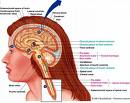 Tuyến yên
Vùng dưới đồi
Kích thích từ 
môi trường ngoài
-
Vùng dưới đồi 
tiết ra GnRH
-
FSH
LH
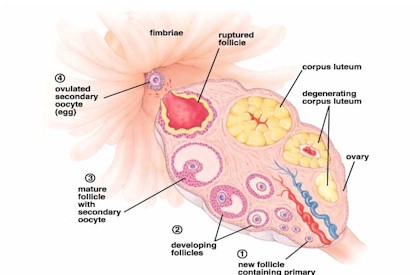 Buồng trứng
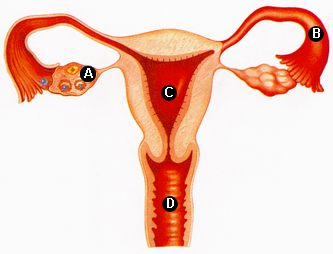 Làm niêm mạc 
tử cung dày lên
Ức chế
Ơstrôgen và
 prôgestêrôn
+
SƠ ĐỒ CƠ CHẾ ĐIỀU HÒA SINH TRỨNG
Nếu trứng không  thụ tinh
Nếu trứng được thụ tinh
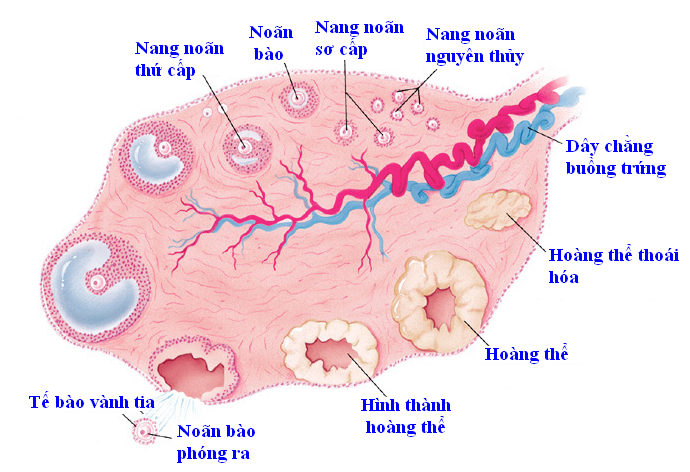 Thể vàng tồn tại duy trì nồng độ ostrogen, progesteron
Thể vàng tiêu biến
Ostrogem, Progesteron giảm
Ostrogen, progesterone cao
Ức chế vùng dưới đồi làm giảm tiết GnRH
Kích thích vùng dưới đồi tăng tiết GnRH
Giảm tiết LH và FSH
Tăng LH, FSH
Ngăn cản sự chín và rụng trứng
Trứng chín và rụng
2. Cơ chế điều hòa sinh trứng
CHU KỲ TRỨNG CHÍN VÀ RỤNG Ở MỘT SỐ LOÀI ĐỘNG VẬT
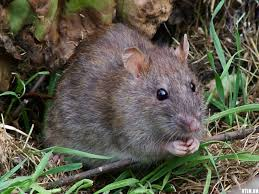 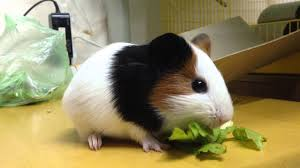 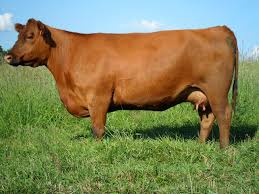 4 – 5 ngày
15 – 16 ngày
19 – 21 ngày
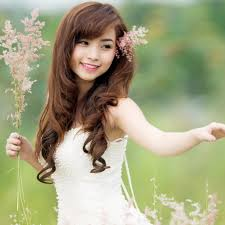 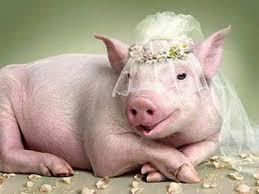 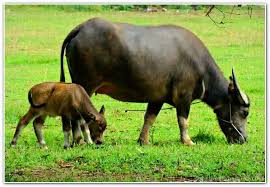 24 ngày
24 ngày
28 ngày
Hãy cho biết ảnh hưởng của thần kinh và môi trường sống đến quá trình sinh tinh và sinh trứng?
II. TÁC ĐỘNG CỦA THẦN KINH VÀ MÔI TRƯỜNG SỐNG ĐẾN QUÁ TRÌNH SINH TINH VÀ SINH TRỨNG.
1. Ảnh hưởng của môi trường.
Nghiên cứu những thí nghiệm sau rồi cho biết sự sinh sản của động vật phụ thuộc vào những nhân tố nào của môi trường?
1. Ảnh hưởng của môi trường.
Thí nghiệm 1: Ở cá chép
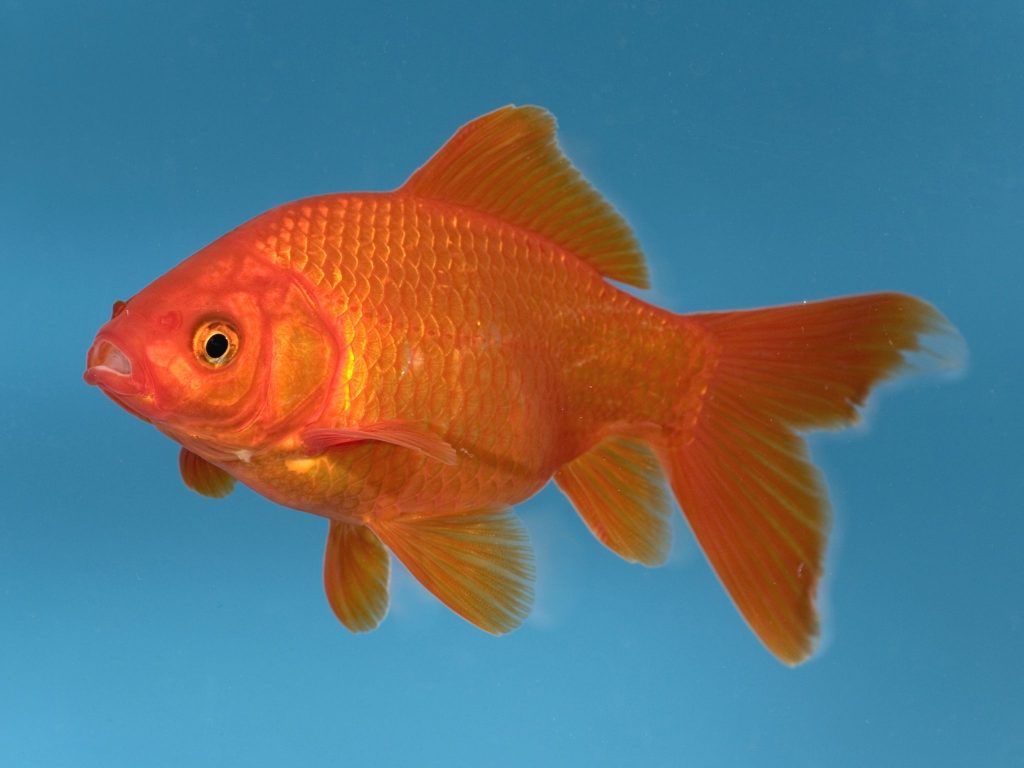 Bể 1:chế độ ánh sáng
 bình thường
Bể 2: Để trong tối
SS của ĐV phụ thuộc 
vào ánh sáng
Thời gian
Thời gian
Đẻ
Không đẻ
1. Ảnh hưởng của môi trường.
Thí nghiệm 2: Ở cá rô phi
- Sống ở vùng xích đạo có nhiệt độ trung bình 30oC
- Đẻ 11 lứa/ năm. Đẻ quanh năm
- Ở 16-18 o C: => ngừng đẻ.
->SS của ĐV phụ thuộc 
vào nhiệt độ
1. Ảnh hưởng của môi trường.
Thí nghiệm 3: Ở Cóc.
Đẻ rộ trong tháng 4 khối lượng 2 buồng trứng giảm
 Sau đó, nếu được ăn uống đầy đủ -> buồng trứng phục hồi khối lượng -> lại có khả năng sinh đẻ
->SS của ĐV phụ thuộc 
vào chế độ dinh dưỡng
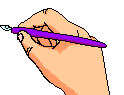 1. Ảnh hưởng của môi trường.
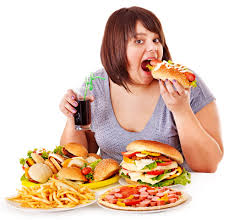 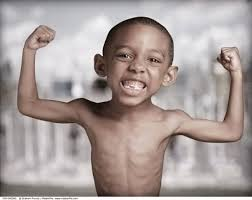 Thiếu ăn, suy dinh dưỡng, chế độ ăn không hợp lý  Rối loạn chuyển hóa vật chất  ảnh hưởng quá trình sinh tinh và sinh trứng
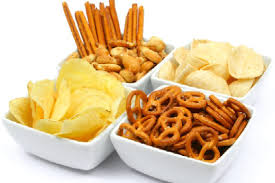 1. Ảnh hưởng của môi trường.
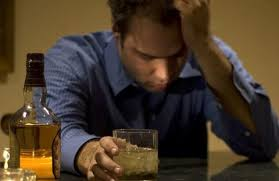 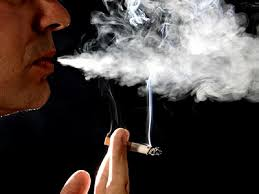 Nghiện thuốc lá, rượu, ma túy…. rối loạn quá trình trứng chín và rụng , làm giảm sản sinh tinh trùng
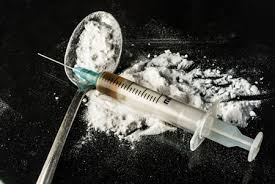 1. Ảnh hưởng của môi trường.
Hằng ngày
sản xuất
Nam 
bình thường
120 triệu tinh trùng/ngày
tinh trùng
3ml tinh trùng/lần phóng
5-6 ngày
sản xuất
Nam nghiện thuốc
70 triệu tinh trùng/ngày
tinh trùng
Khoảng 2ml tinh trùng/lần phóng tinh
8-10 ngày
Nam nghiện rượu, ma túy
sản xuất
35-40 triệu tinh trùng/ngày
tinh trùng
1.2-1.5ml tinh trùng/lần phóng tinh
1. Ảnh hưởng của môi trường.
Phụ nữ bình thường
Chu kỳ kinh nguyệt là 28-30 ngày
Chu kỳ khoảng 1tháng 10ngày – 1tháng 20ngày
Phụ nữ nghiện thuốc lá, rượu,         ma túy
2 tháng – 3 tháng
Mất kinh hoàn toàn
2. Ảnh hưởng của thần kinh
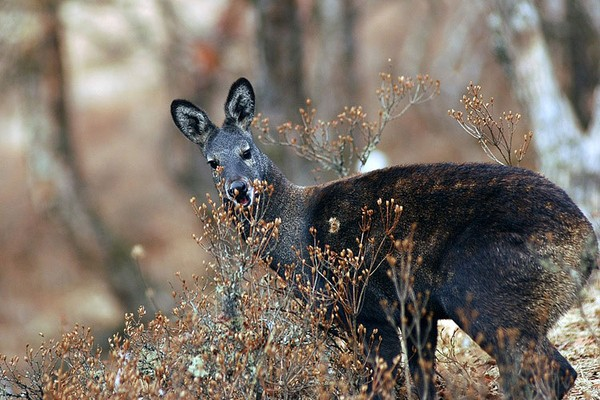 Chim Auklet có thể tỏa mùi hương của các trái cây họ cam quýt. Mùi hương ngọt ngào, thanh mát đó là thứ loài chim này dùng thu hút bạn tình, truyền tín hiệu bằng mùi hương.
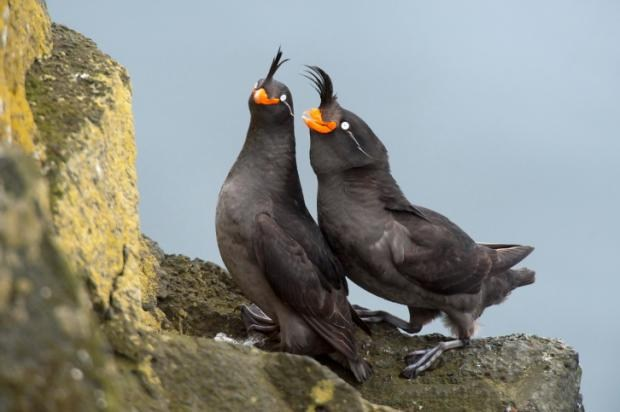 Hươu xạ đực mang trên mình hóa chất đặc biệt giúp chúng hấp dẫn bạn tình
2. Ảnh hưởng của thần kinh
Ở Ruồi Australia
Ruồi cái Australia cho phép những con đực mang tới món quà lớn hơn được giao hoan lâu hơn, và khi đó, con đực sẽ truyền sang nhiều tinh trùng hơn. Những con đực mang tới món quà không chất lượng sẽ bị con cái "đá đít" trước khi cuộc thụ tinh hoàn tất.
=> Sự hiện diện, mùi và hành vi của con giới này ảnh hưởng tới sinh sản của giới khác
2. Ảnh hưởng của thần kinh
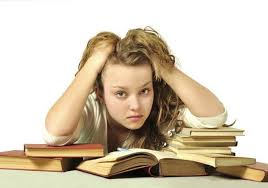 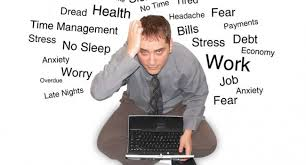 Căng thẳng thần kinh kéo dài, sợ hãi, lo âu kéo dài  rối loạn quá trình trứng chín và rụng , làm giảm sản sinh tinh trùng
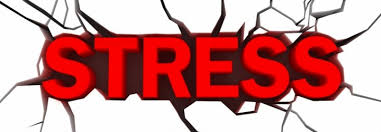 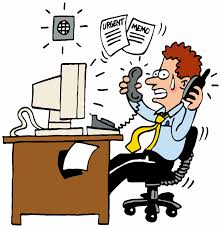 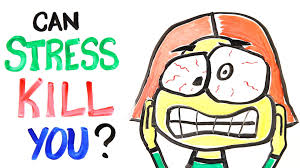 Người nữ bình thường chu kì hành kinh 28-30 ngày/chu kỳ kinh nguyệt
2. Ảnh hưởng của thần kinh
Người bị tress thì 2 tháng/chu kỳ kinh nguyệt.
Người đang trong tâm trạng lo lắng, sợ hãi hay buồn phiền thì chu kỳ kinh nguyệt khoảng 1,5-2 tháng
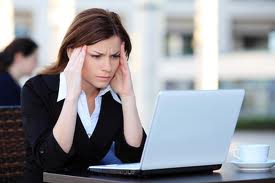 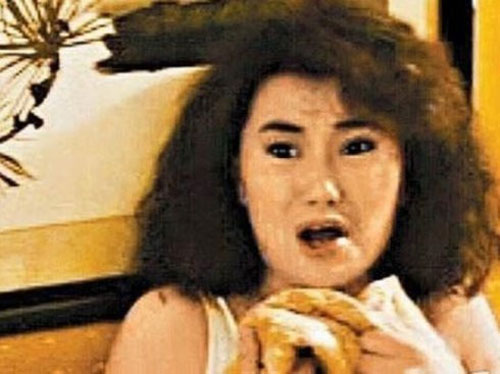 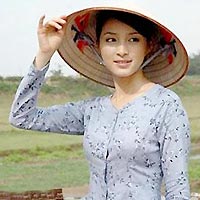 Bị lo âu, sợ hãi, buồn phiền thì khoảng 60-75triệu/ngày
Nam khỏe mạnh mỗi ngày tinh hoàn có thể tạo ra 120 triệu tinh trùng
2. Ảnh hưởng của thần kinh
Bị tress thì tạo ra khoảng 87 triệu tinh trùng/ngày.
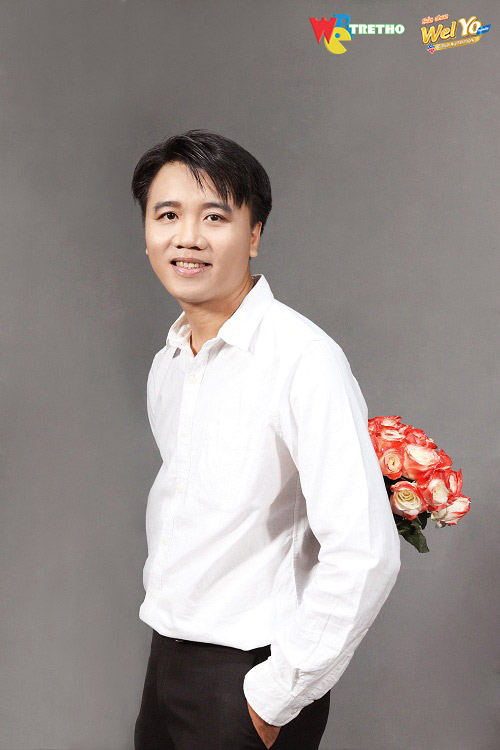 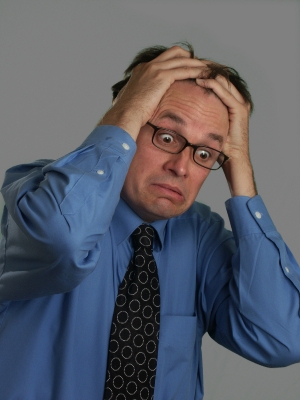 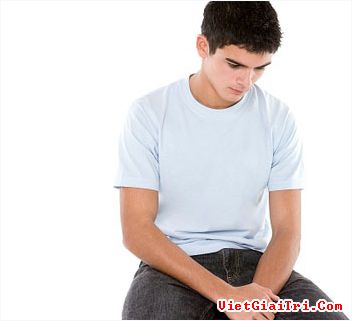 TÀI LIỆU THAM KHẢO
Sách giáo khoa Sinh học 11 Cơ bản.
Sách giáo khoa Sinh học 11 Nâng cao.
Bồi dưỡng học sinh giỏi Sinh học 11, Phan Khắc Nghệ, 2019.
https://violet.vn